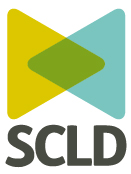 The keys to life Development Fund Projects
Employment				Hate Crime
Tayberry Enterprises			I Am Me 	
Wee Enterprizers				The Advocacy Project


Parenting				Social Connectedness
Aberlour Child Care Trust and NHS Fife 	Aberdeenshire Council
Bright Light				Cantraybridge College
East Ayrshire Advocacy 			East Dunbartonshire Council
Firsthand Lothian				Interest Link Borders
Mellow Parenting